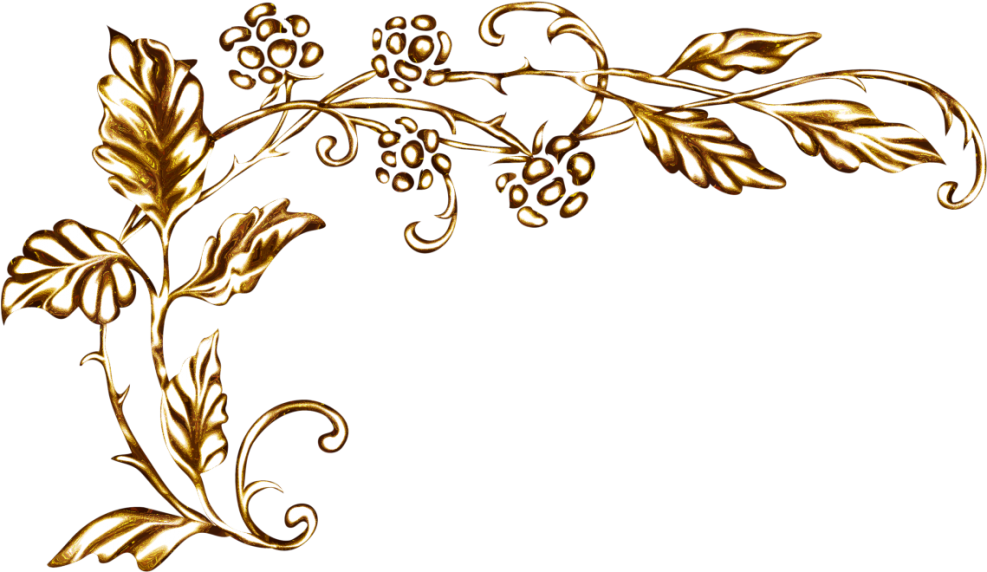 Участники регионального этапа Всероссийского конкурса «Учитель года России» в 2021 году
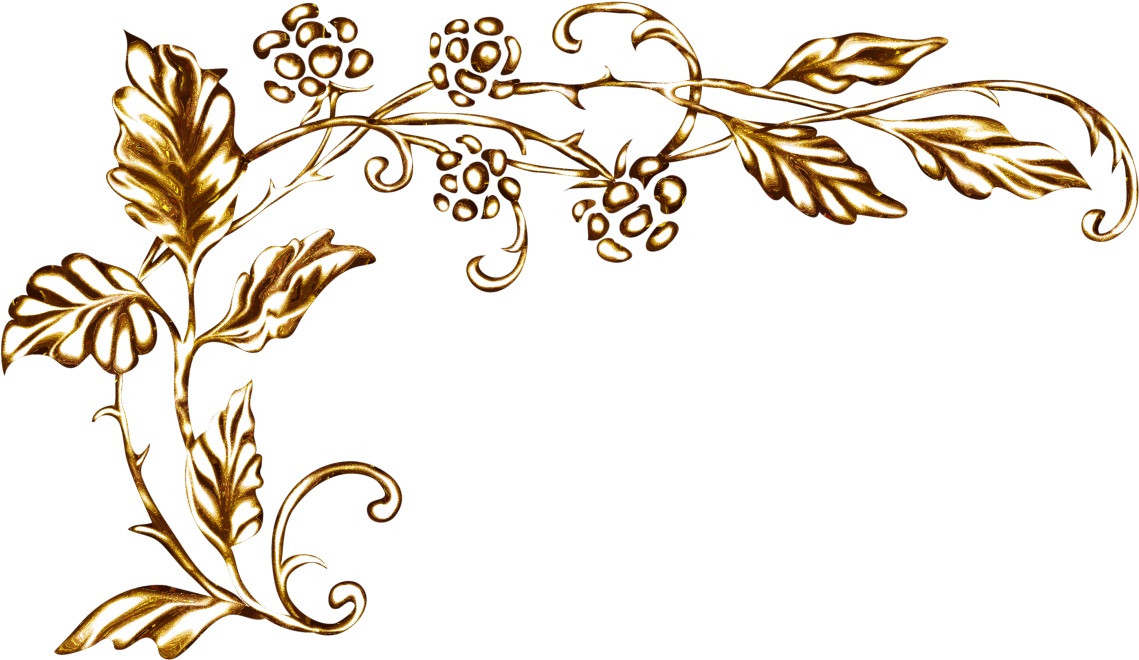 УЧИТЕЛЯ НАЧАЛЬНЫХ КЛАССОВ
Глуховская 
Татьяна Петровна, 
учитель начальных классов, 
МБОУ «Сещинская СОШ 
им. К.Я. Поварова»
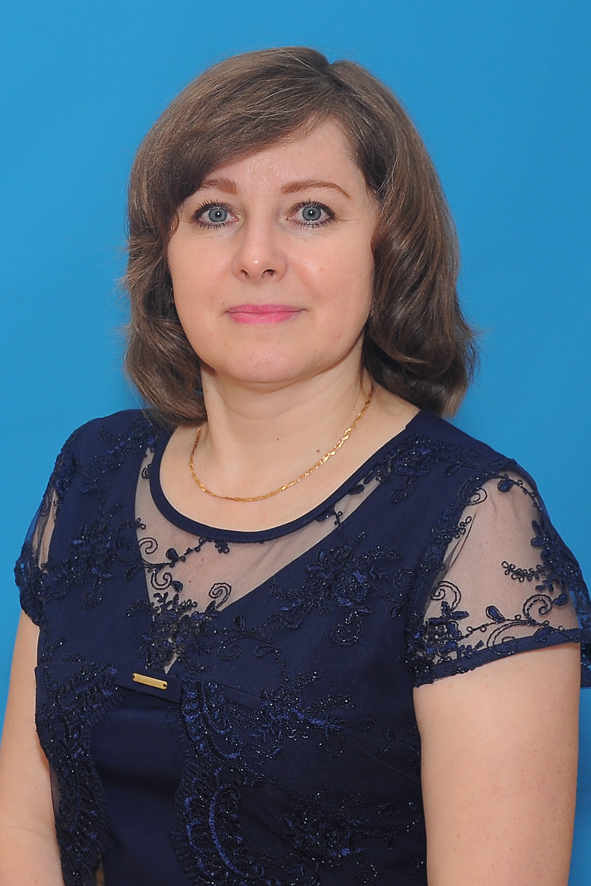 Туркова 
Надежда Владимировна, 
учитель начальных классов, МБОУ «Клетнянская СОШ №2 им. Героя Советского Союза Н.В.Можаева»
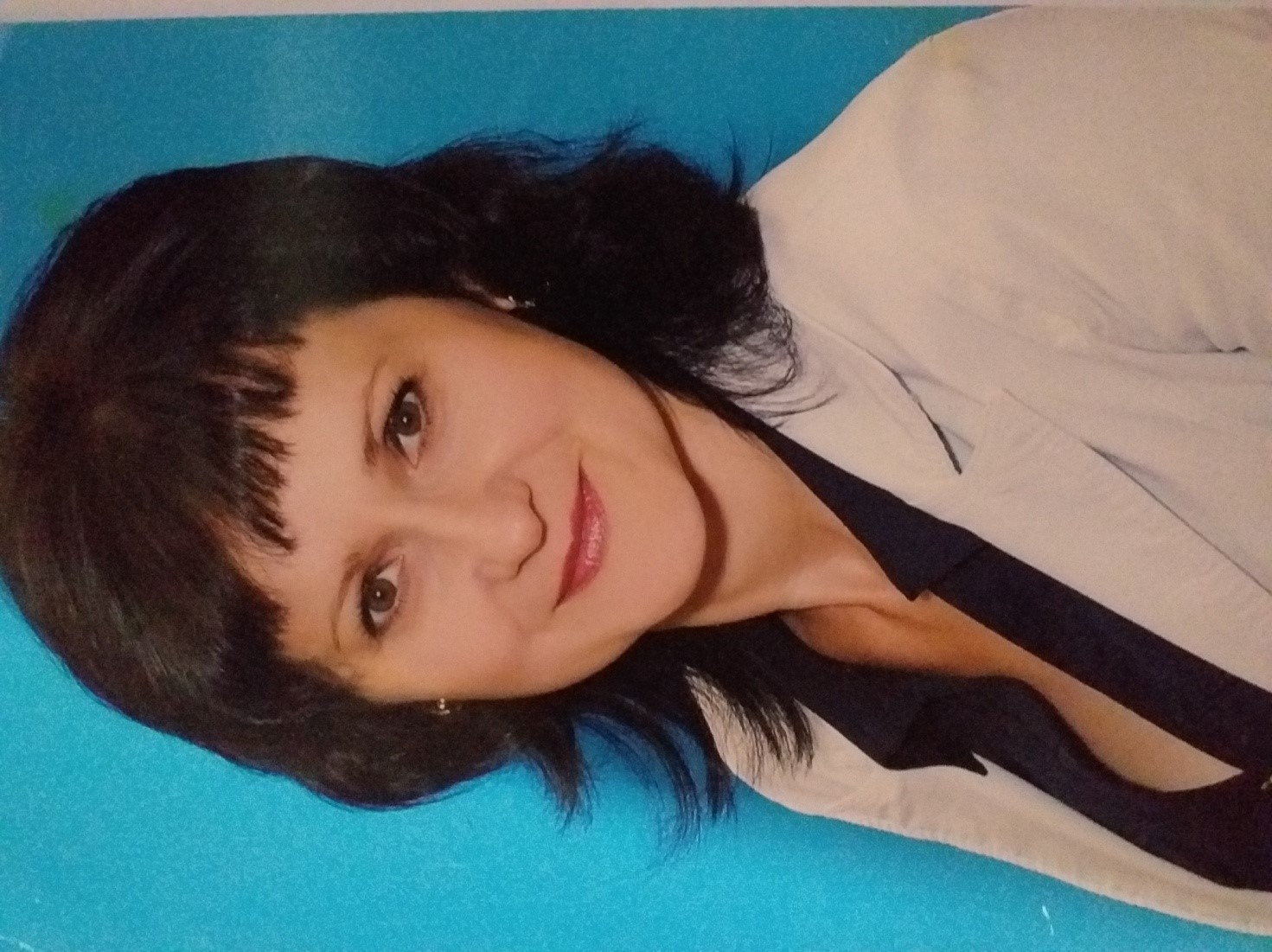 Симонина 
Наталья Викторовна, 
учитель начальных классов, МБОУ «Гимназия № 1» п.Навля
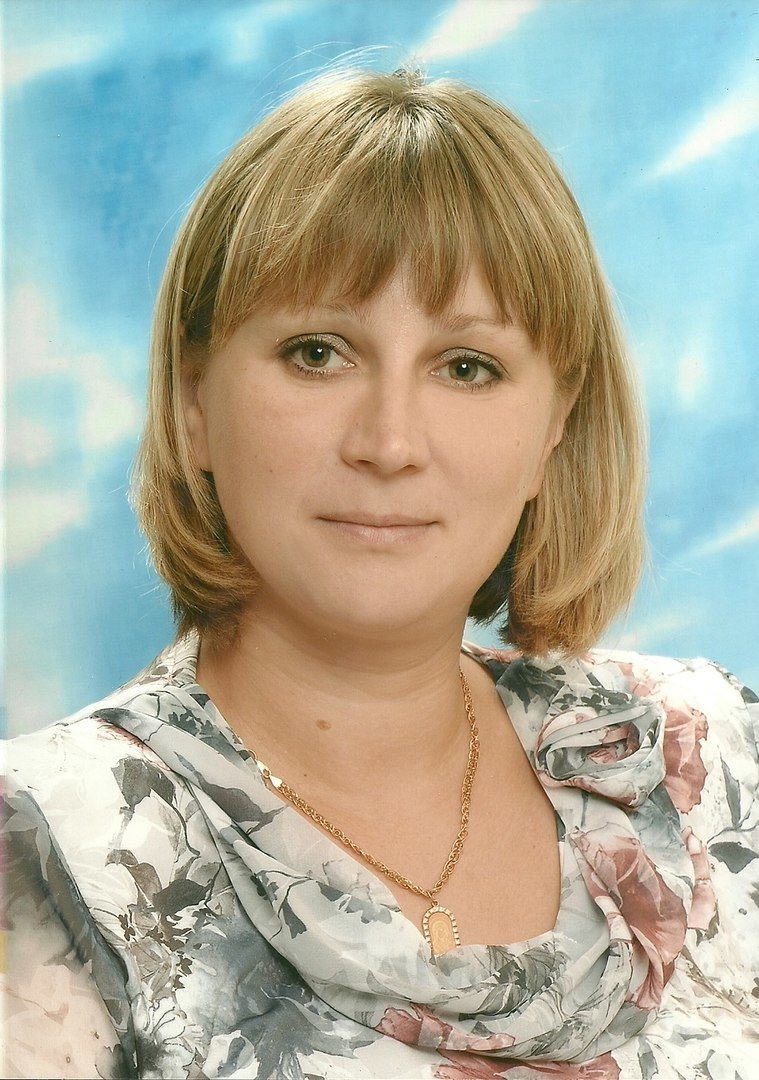 Скиба 
Юлия Александровна, 
учитель начальных классов, МБОУ «Витовская ООШ 
им. А.Е.Зубцова»
 Почепского района
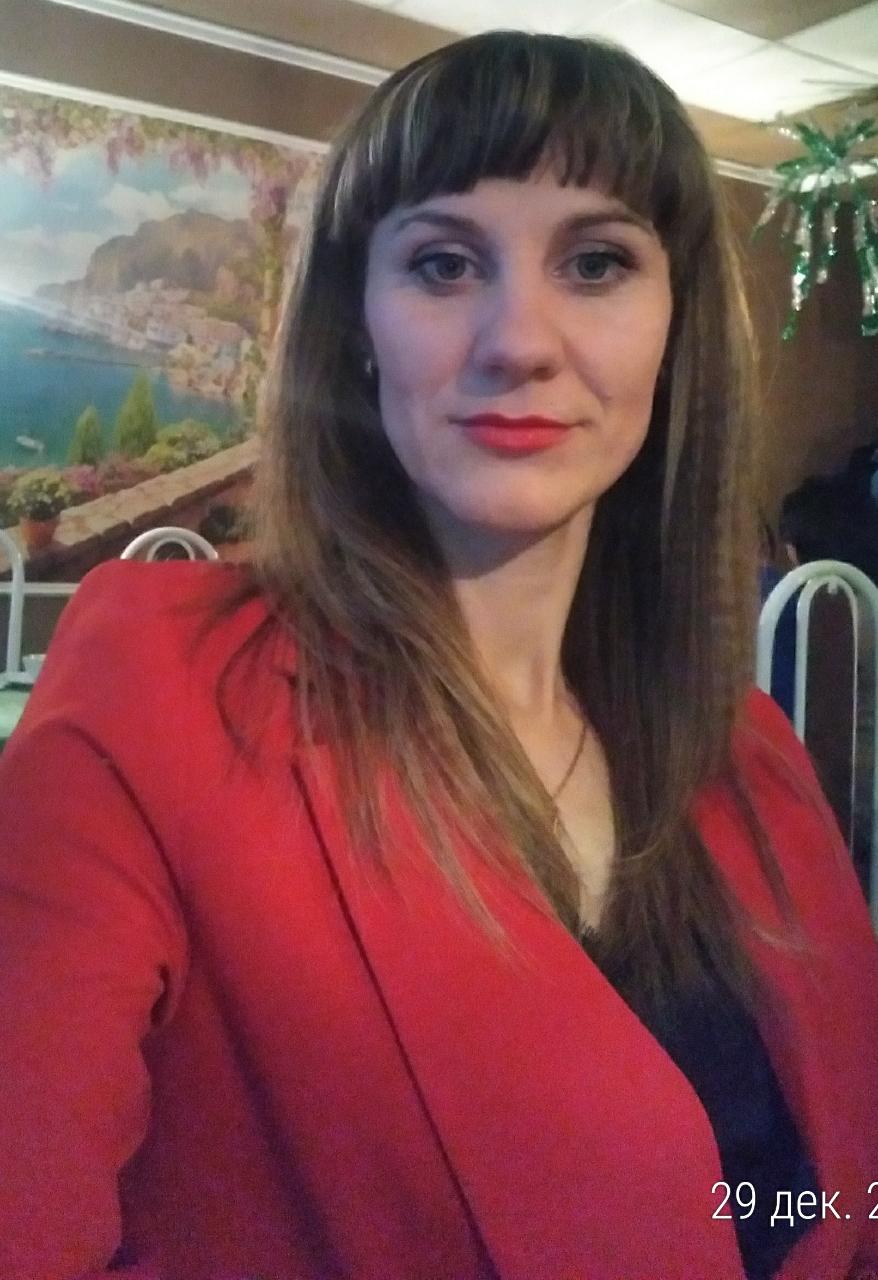 Учителя математики, 
физики
Иванин 
Иван Викторович,
 учитель математики,
МБОУ «Вельяминовская СОШ им. Л.С. Филина»
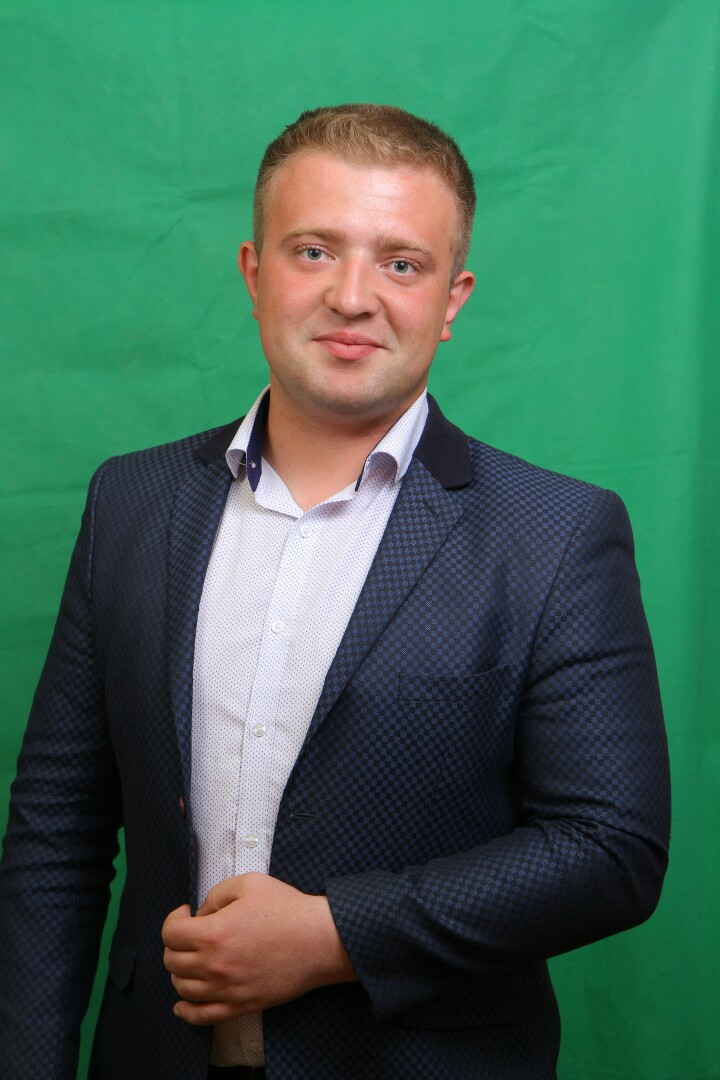 Кириченко 
Анастасия Игоревна,
учитель математики,
МБОУ «Злынковская 
СОШ №1»
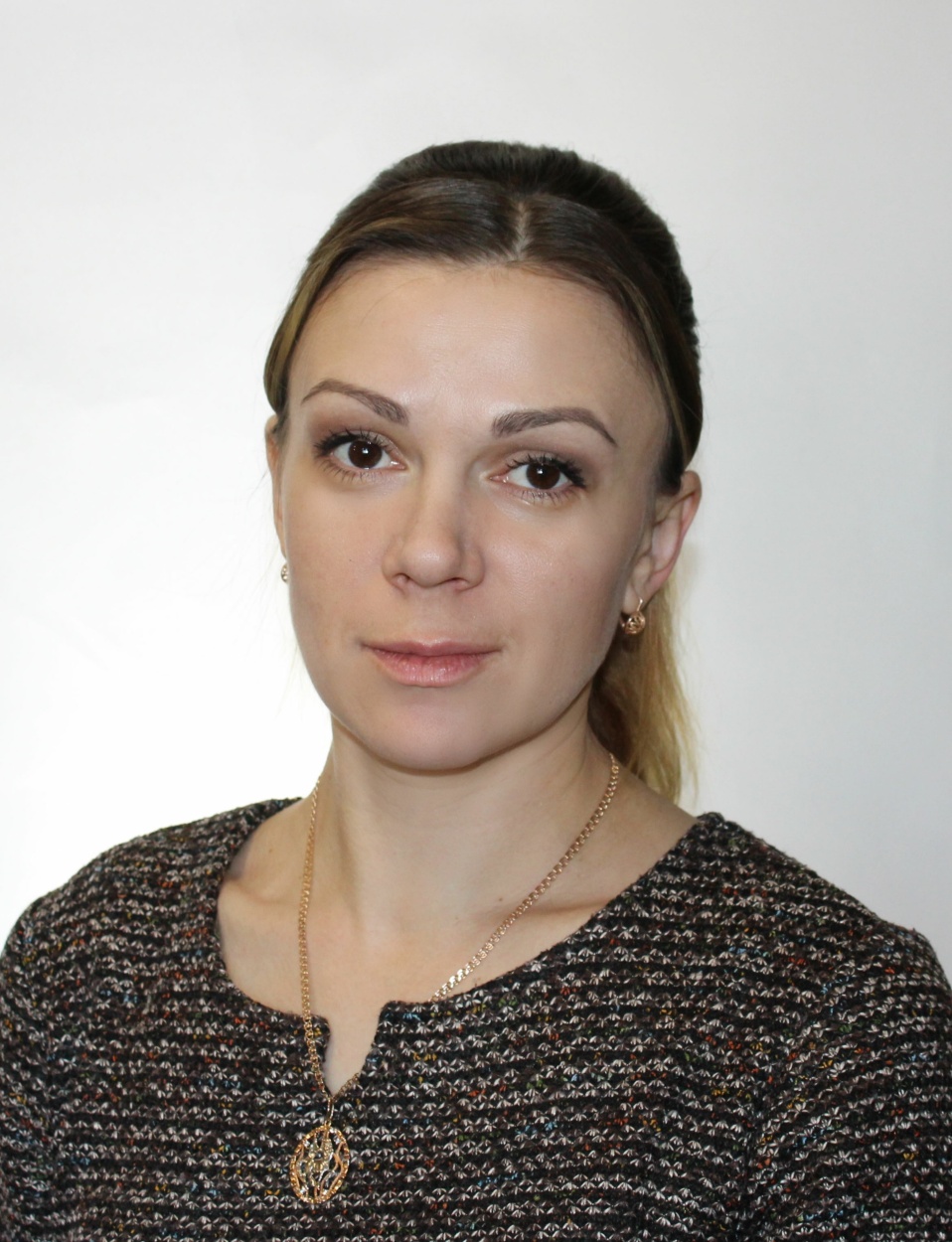 Северина
 Виктория Викторовна,учитель математики и информатики,
МБОУ «СОШ №29» г.Брянска
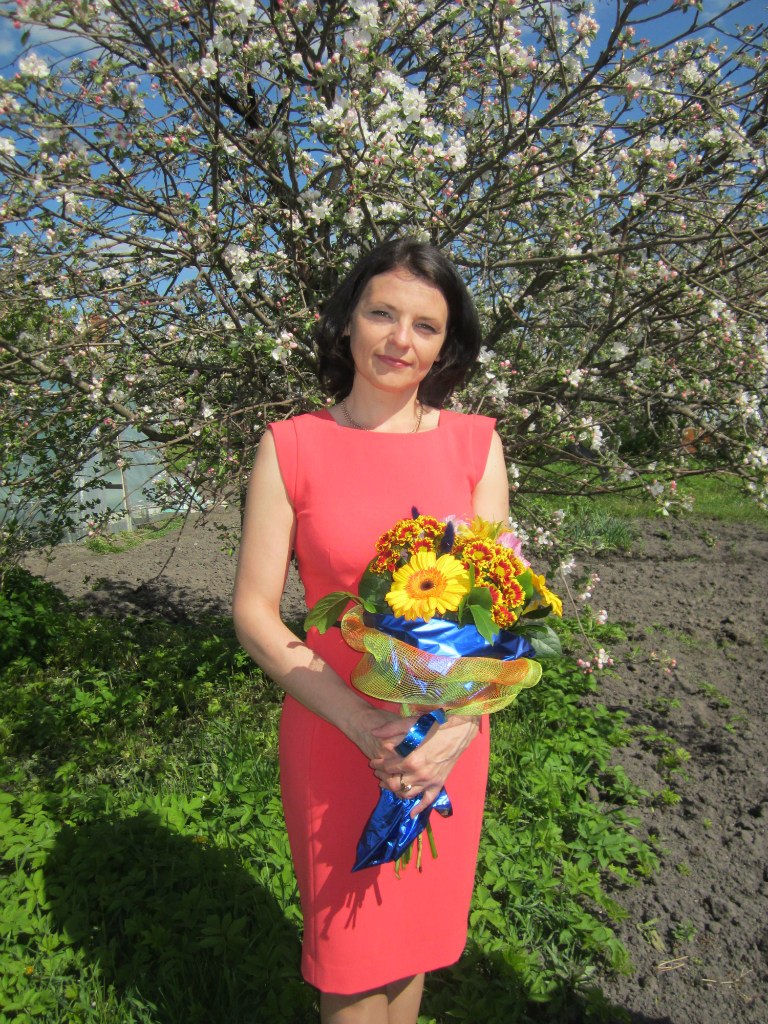 Манькова  
Алла Николаевна, 
учитель математики,
МБОУ «Лицей №1» Брянского района
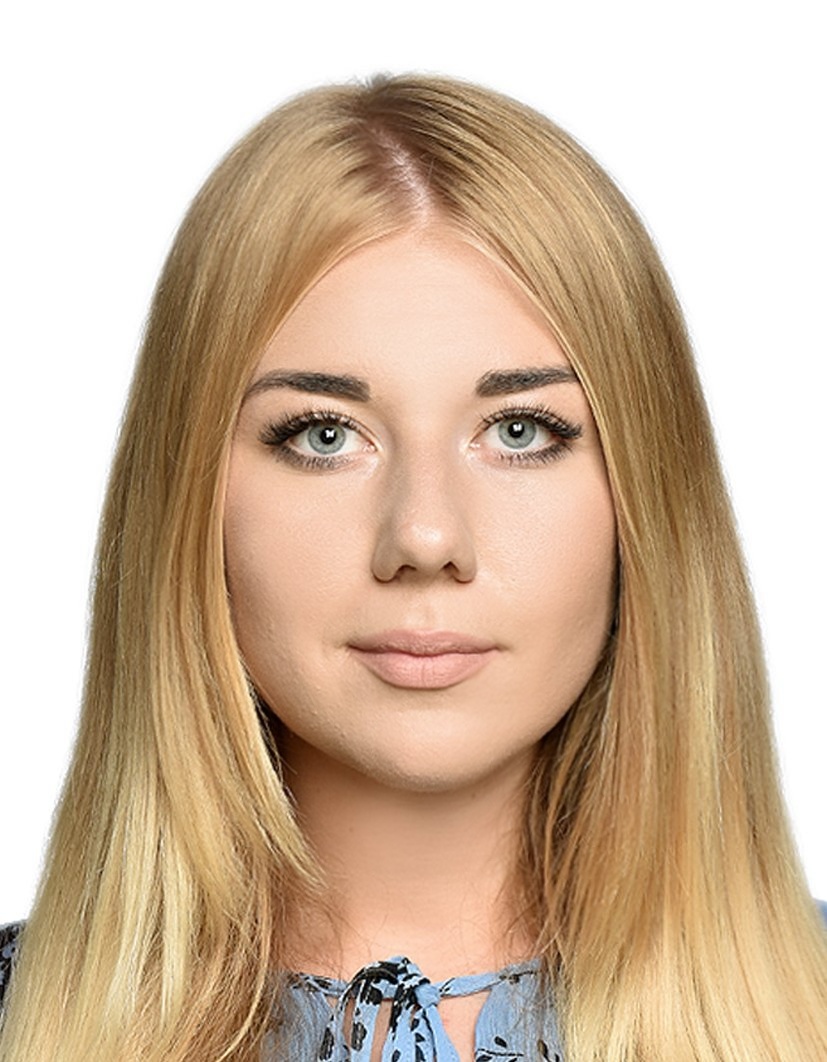 Учителя 
химии, биологии, 
географии
Сарнецкая 
Мария Игоревна,
учитель географии,
МБОУ «СОШ № 2 им. Героя России М.А. Мясникова»
 г. Сельцо
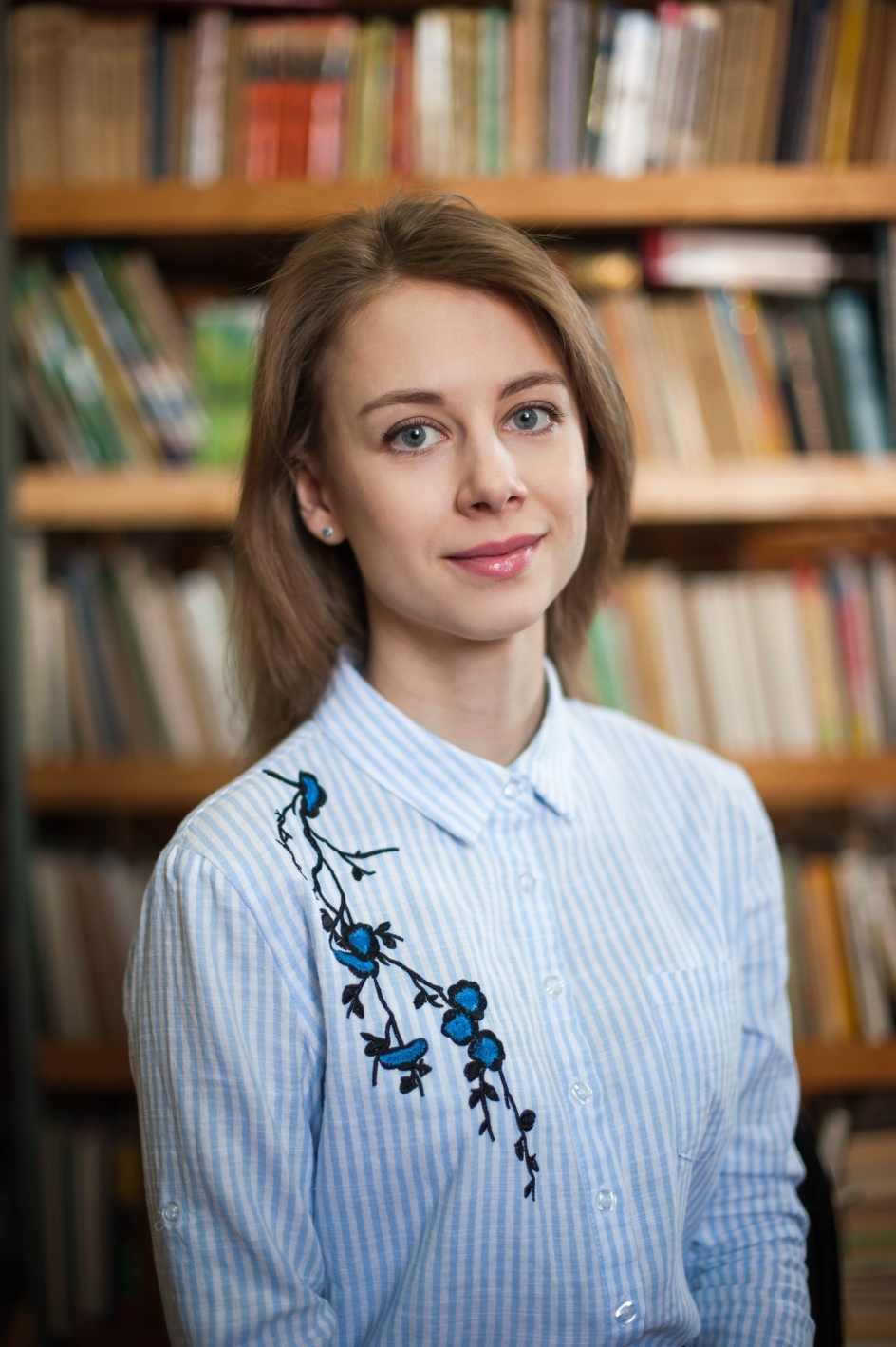 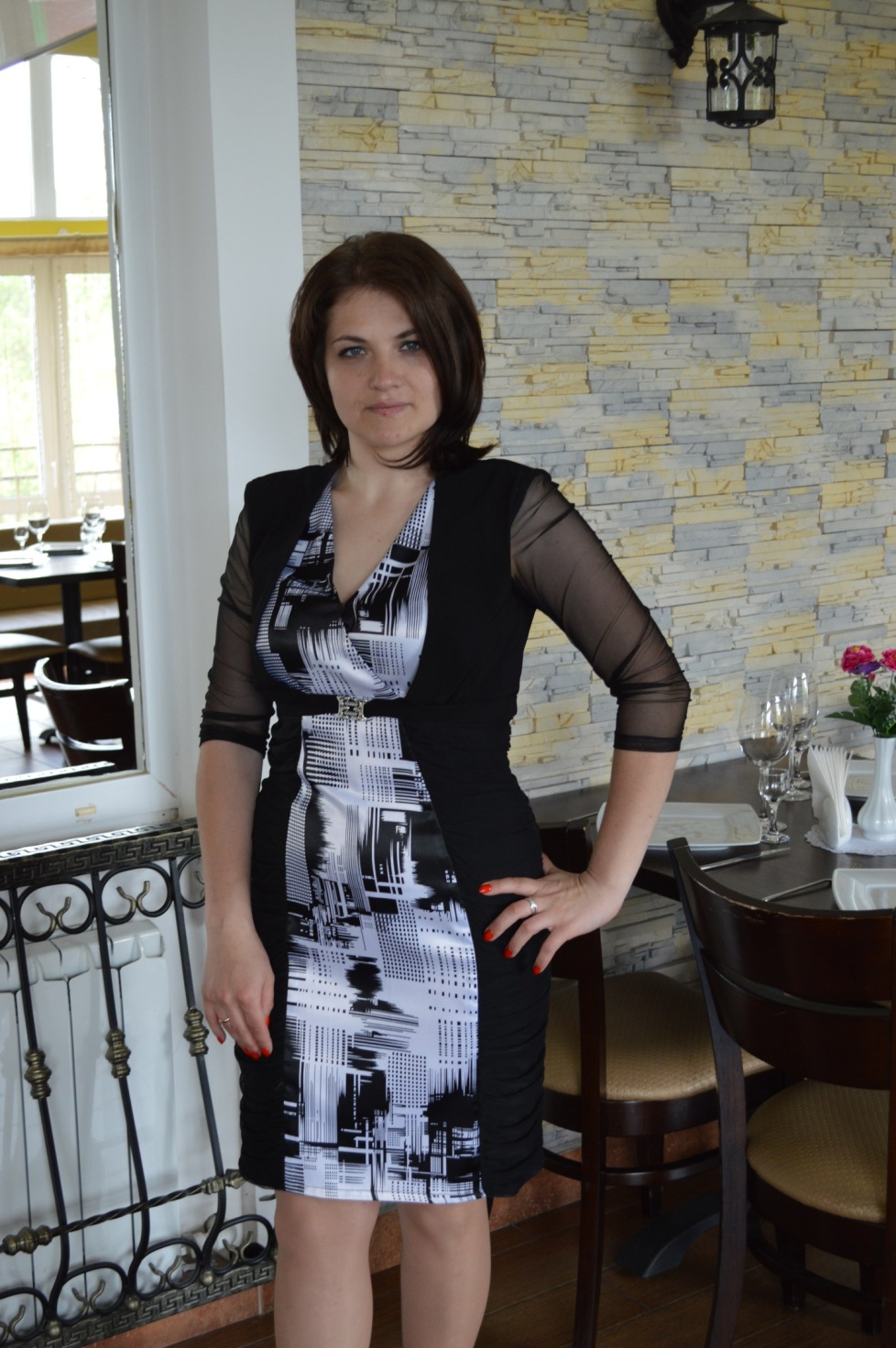 Шевцова
 Ольга Николаевна, 
учитель биологии,
МБОУ «Погарская 
СОШ №2»
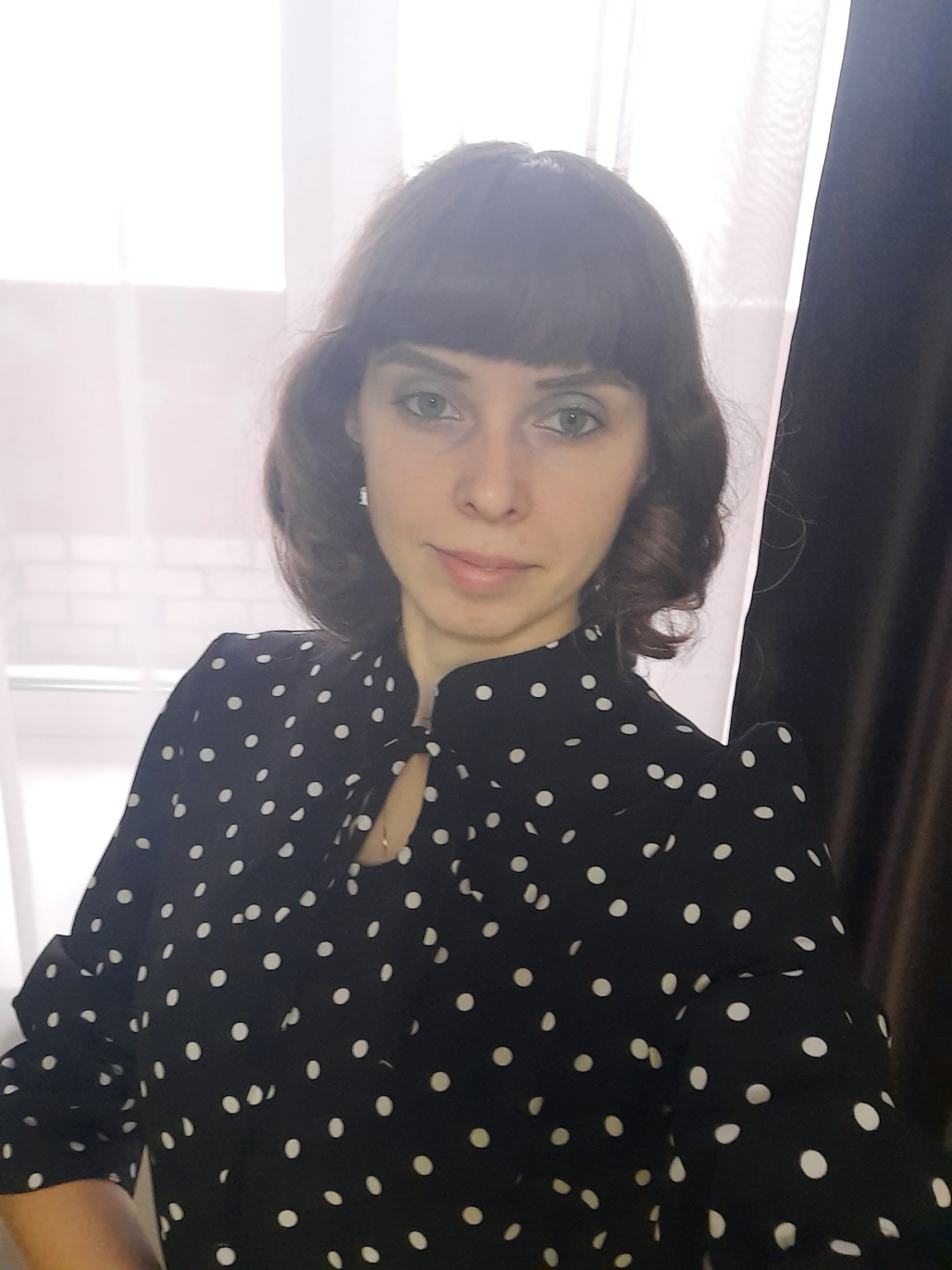 Гуня 
Марина Александровна, 
учитель химии,
 МБОУ «Дубровская СОШ  им. Н.П. Сергеенко»
Учителя русского языка и литературы, иностранного языка
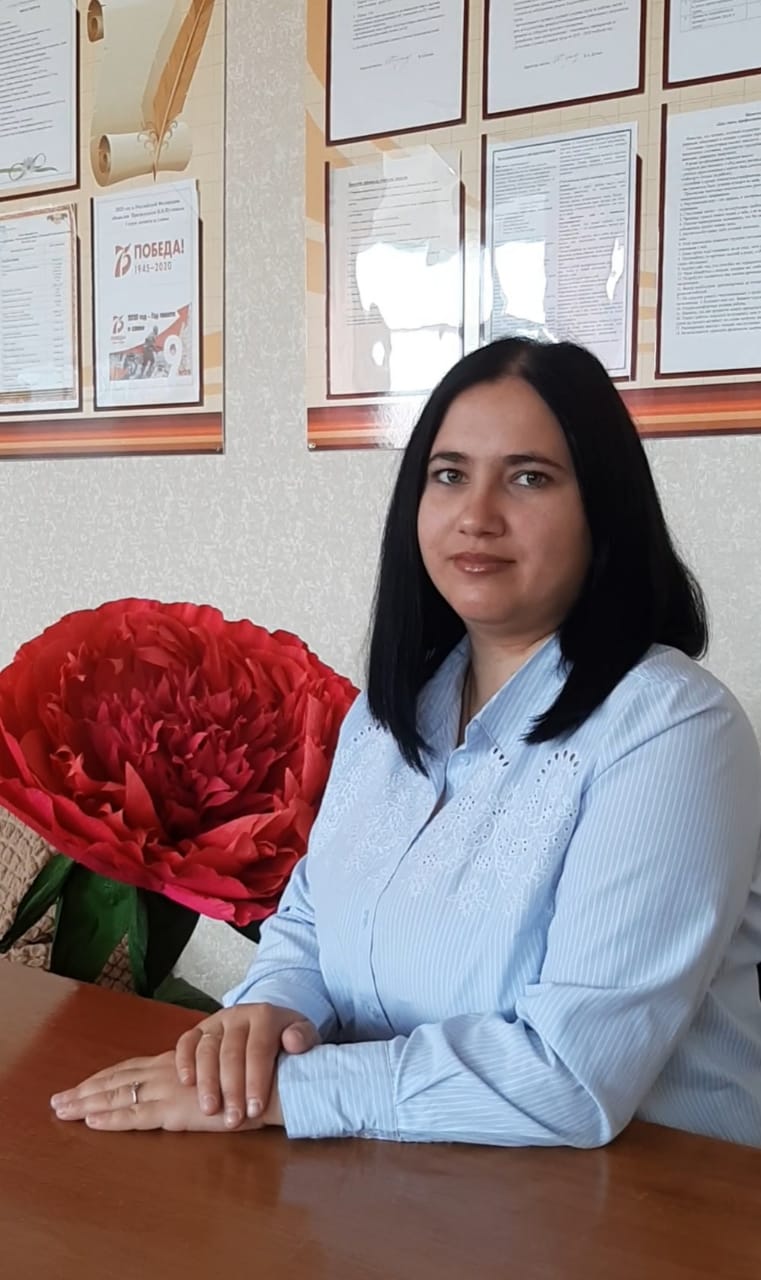 Власенко 
Наталья Николаевна, учитель английского, 
немецкого языка,
МБОУ «Выгоничская СОШ»
Бутримова 
Наталья Александровна, учитель русского языка и литературы,
МБОУ «Верещакская СОШ  им. Героя Советского Союза Ф.И.Пугачёва»
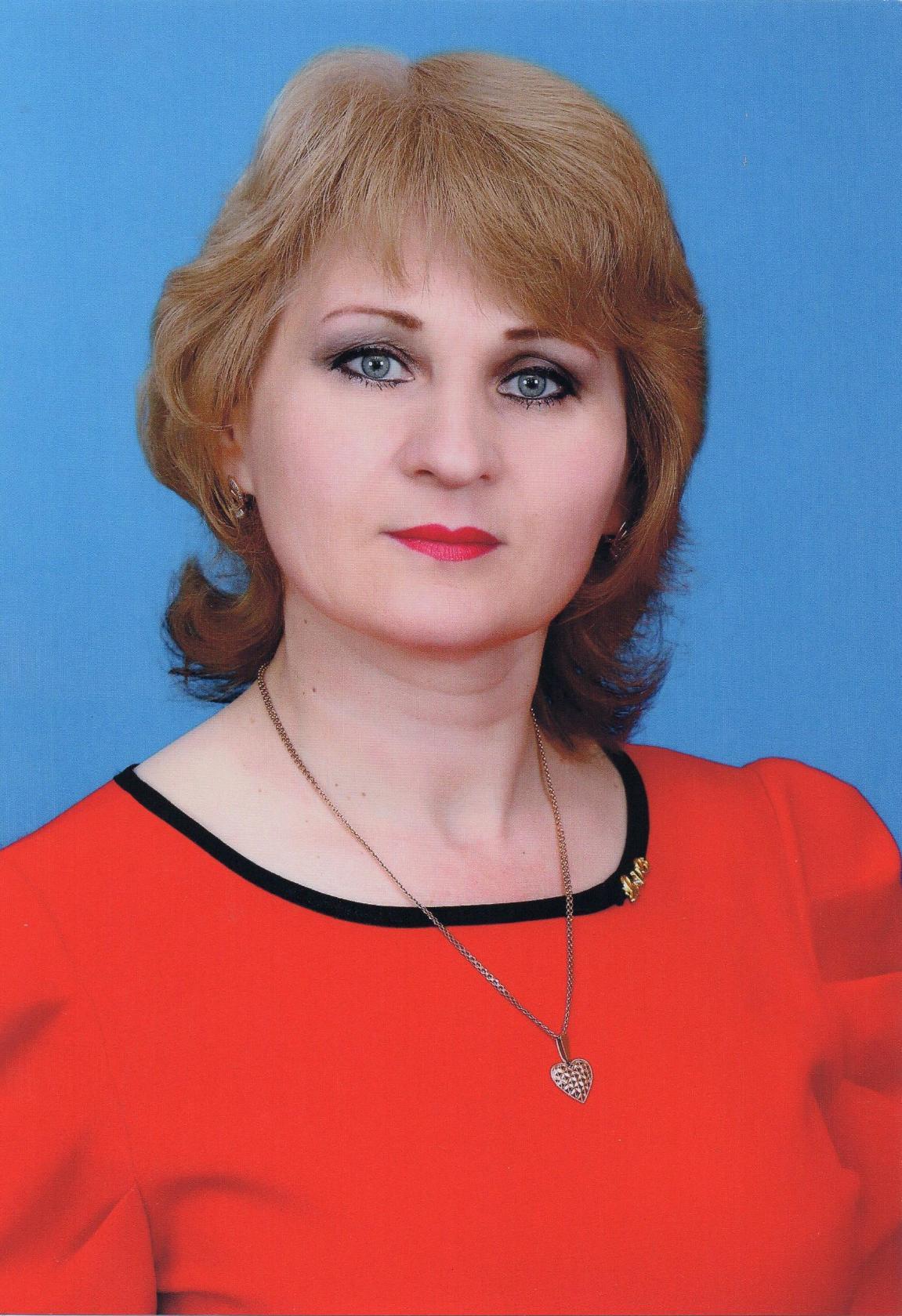 Куприна 
Анна Владимировна,
учитель русского языка и литературы,
МАОУ «Гришино-Слободская СОШ»
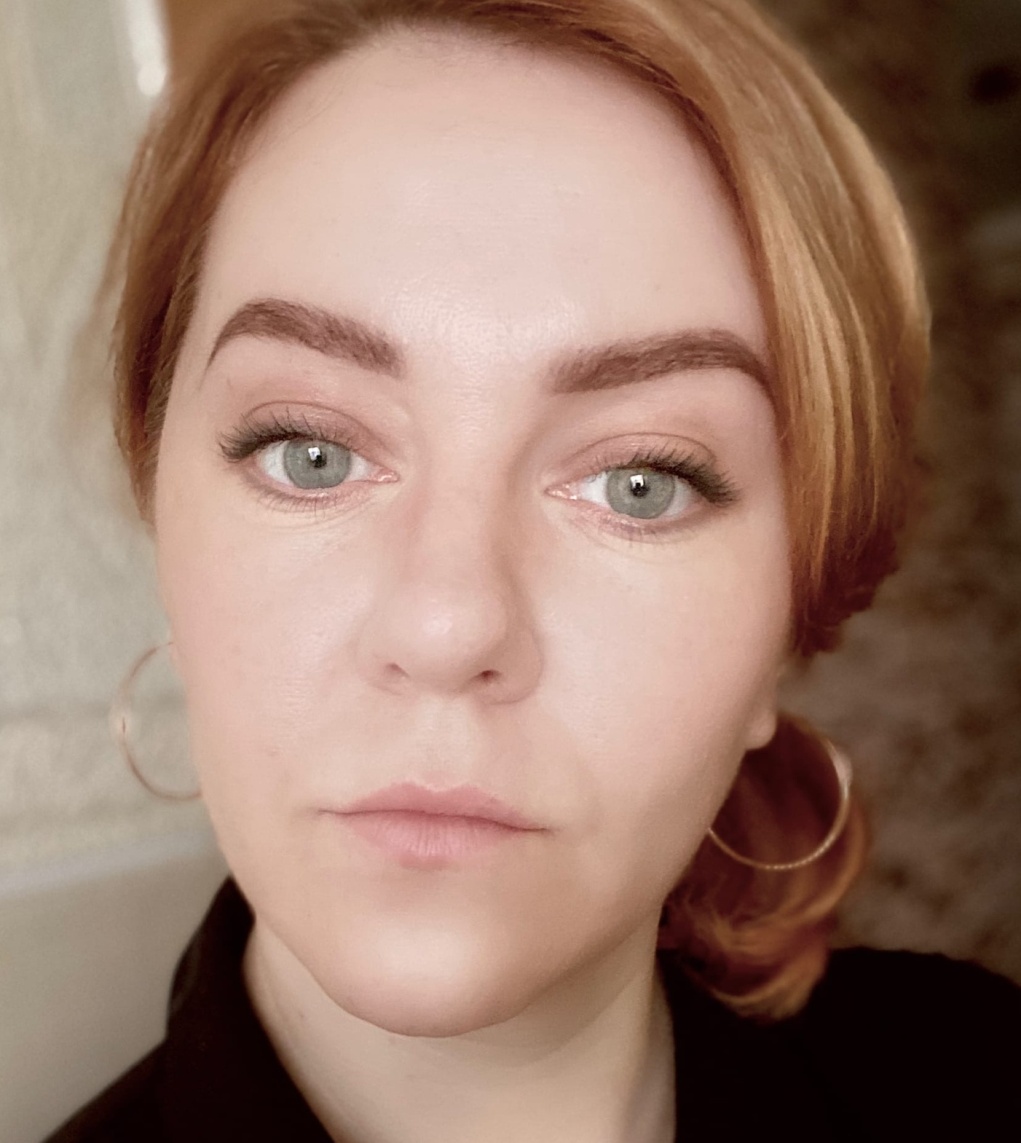 Осовитная 
Мария Геннадьевна,
учитель русского языка и литературы,
МБОУ«Брянский городской лицей №2 
им. М.В.Ломоносова» г.Брянска
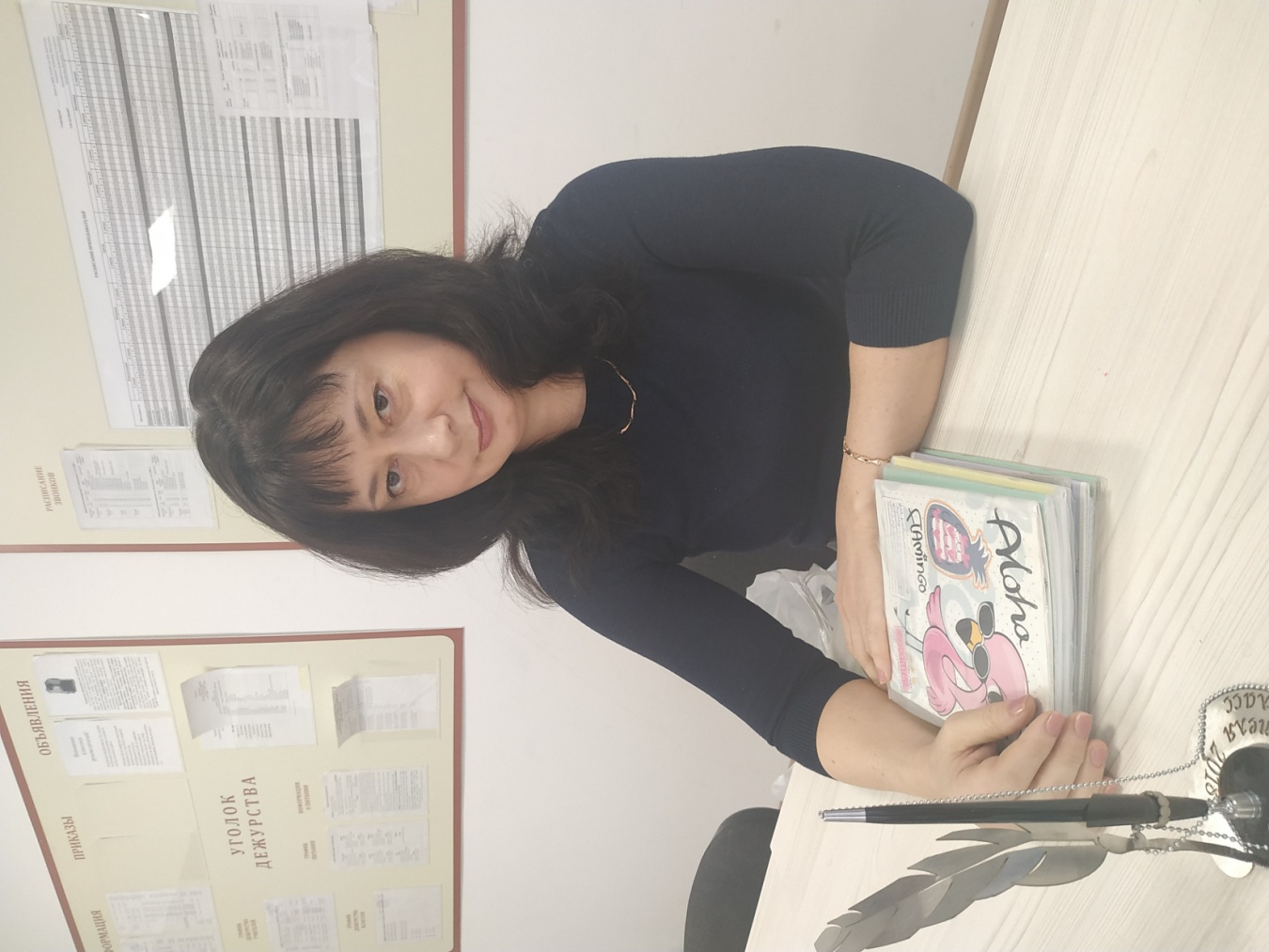 Стеценко 
Юлия Валерьевна, 
учитель английского языка,
МБОУ «Гимназия №7 им.Героя России С.В.Василева»
 г.Брянска
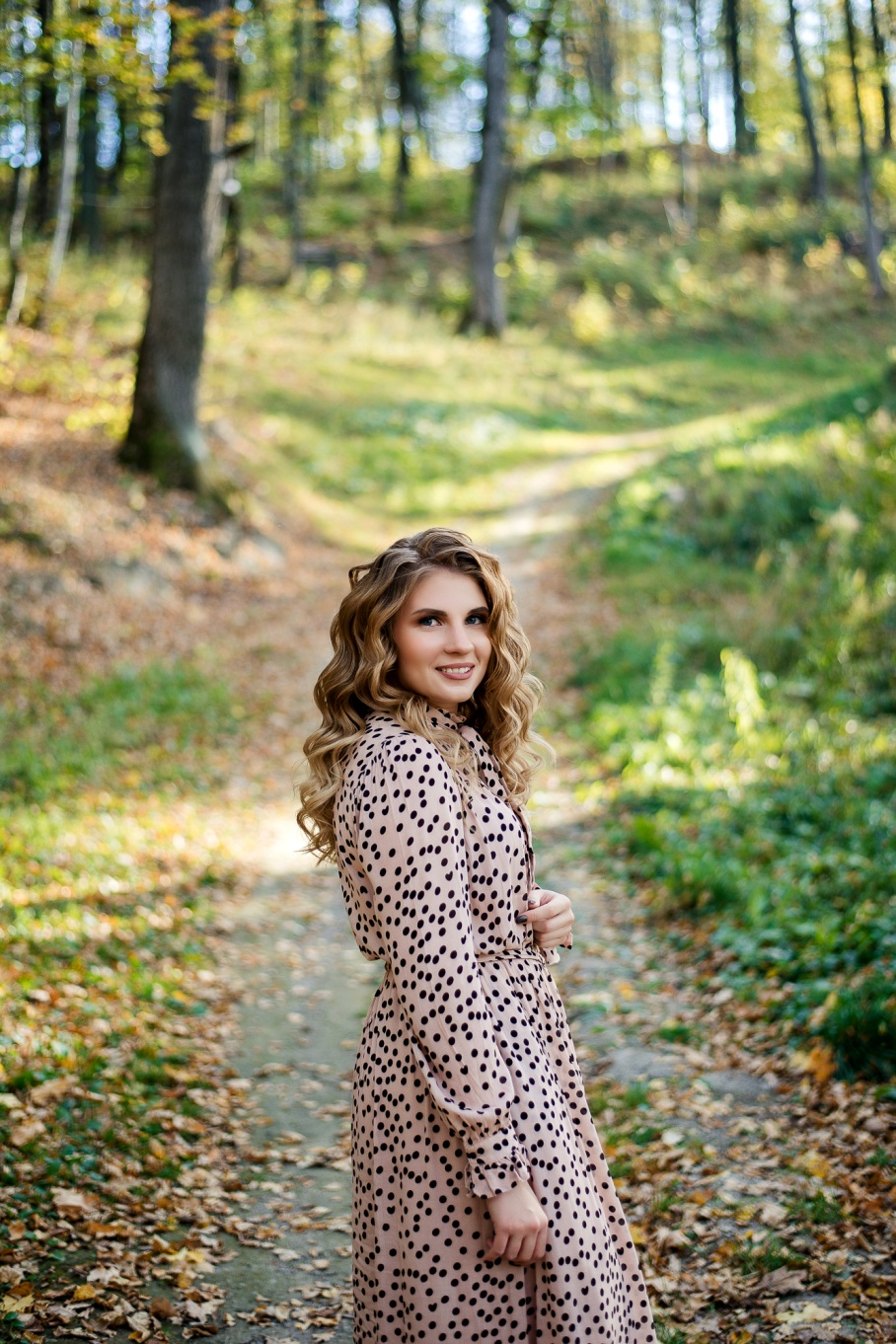 Грачева 
Елена Алексеевна,
учитель русского языка и литературы,
МБОУ «Гимназия №4» г.Брянска
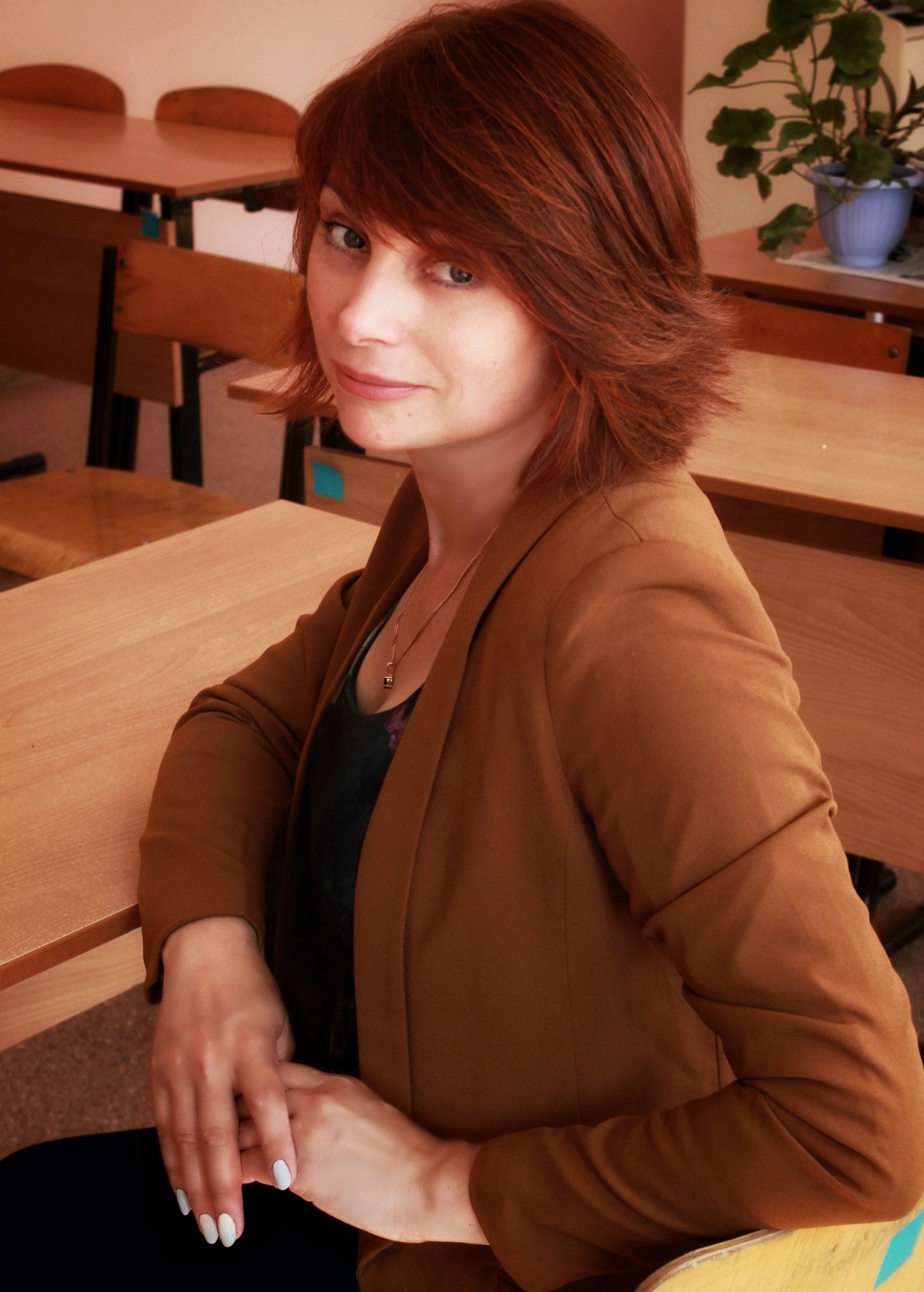 Учителя общественных дисциплин, истории, физической культуры, технологии
Паращенко 
Светлана Владимировна, 
учитель общественных дисциплин,
МБОУ «Чуровичская СОШ»
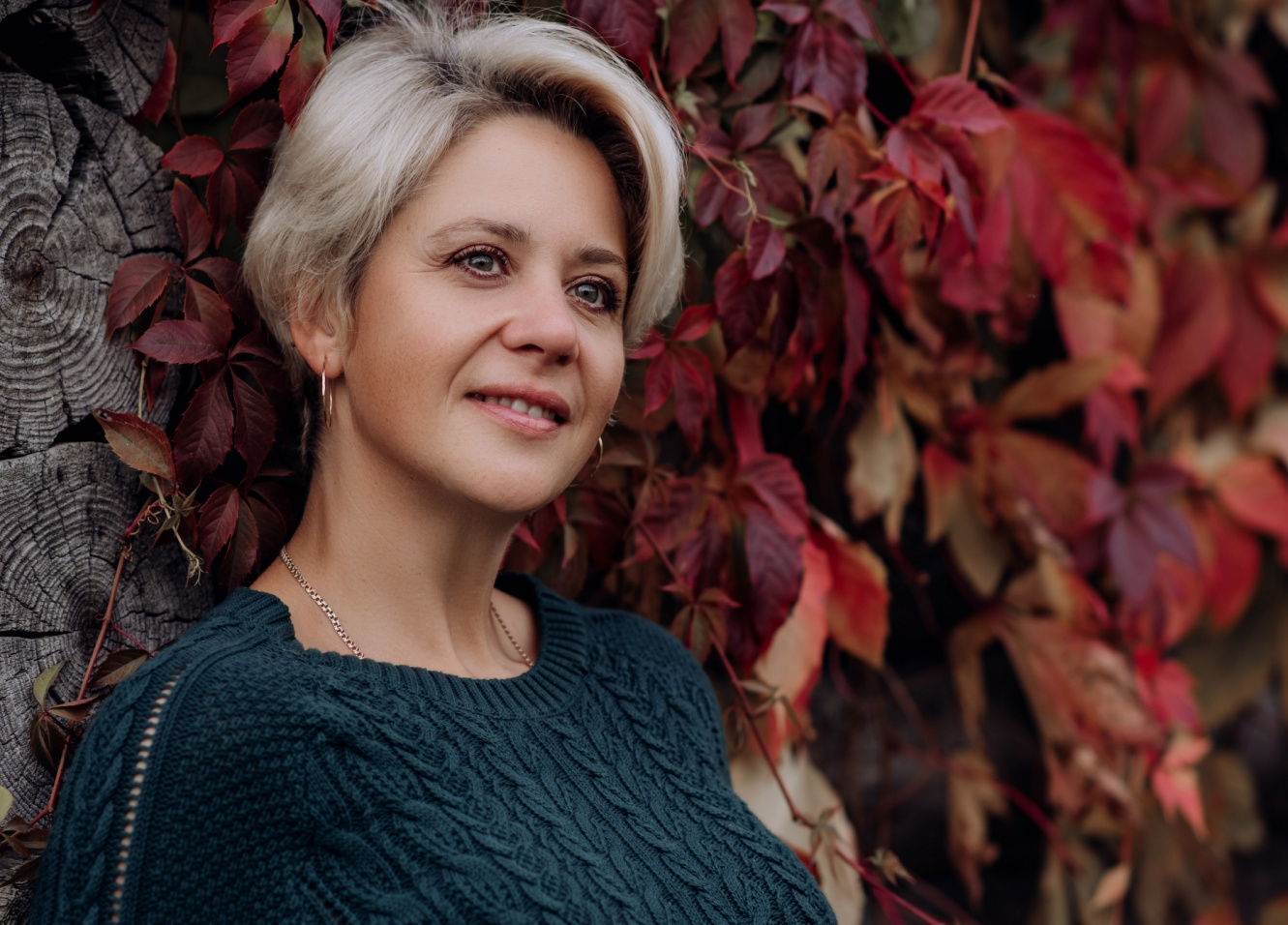 Лебедев 
Алексей Геннадьевич, 
учитель истории и общественных дисциплин,
 МБОУ «Стародубская СОШ №2»
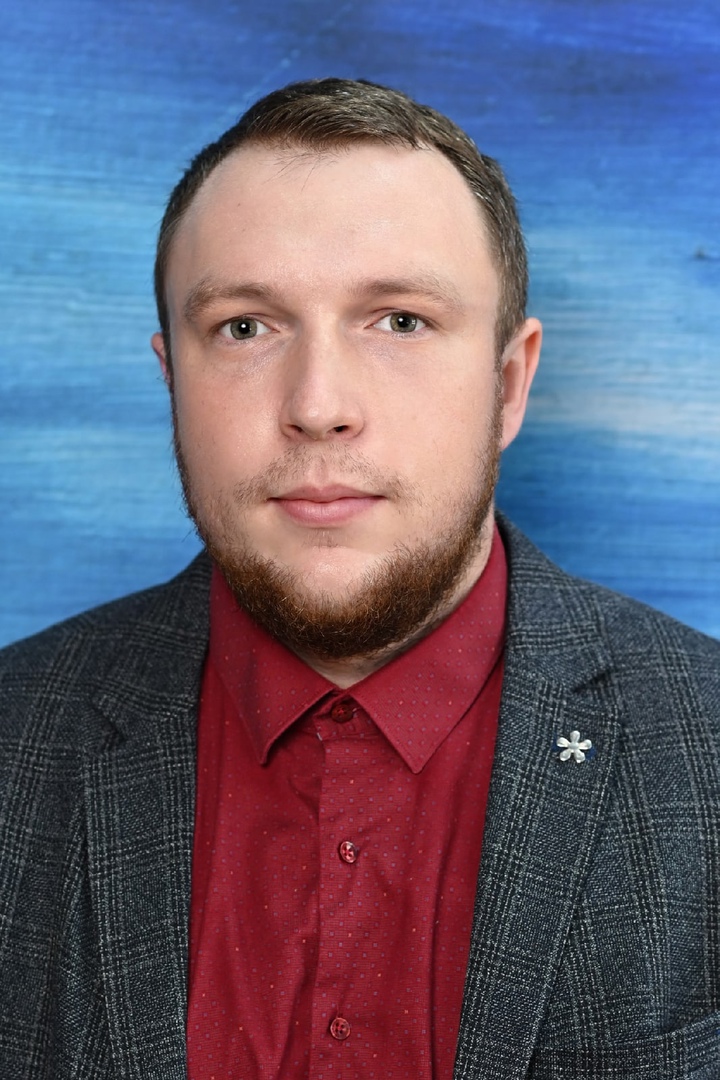 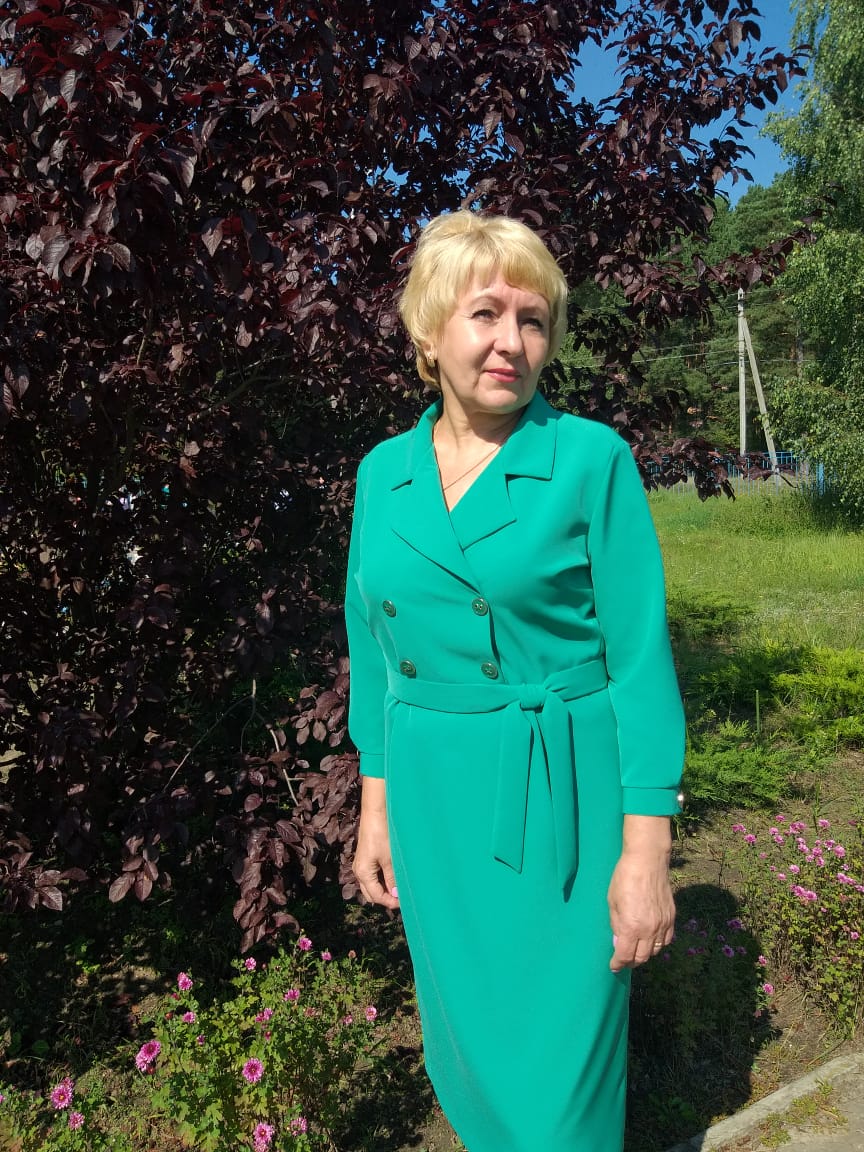 Рябиченко 
Людмила Петровна,
учитель технологии, МОУ «СОШ №1» г.Унеча